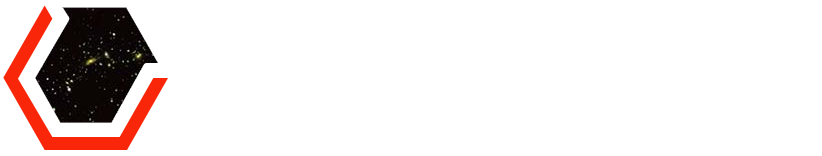 Large Scale Structure Systematics: weights from observing condition maps
Martín Rodríguez Monroy
in collaboration with Jack Elvin-Poole and Aurelio Carnero
VII Meeting on Fundamental Cosmology, Madrid, Spain. 11 September 2019
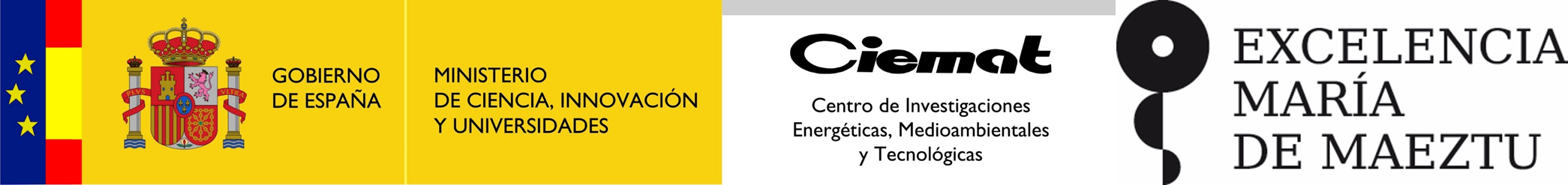 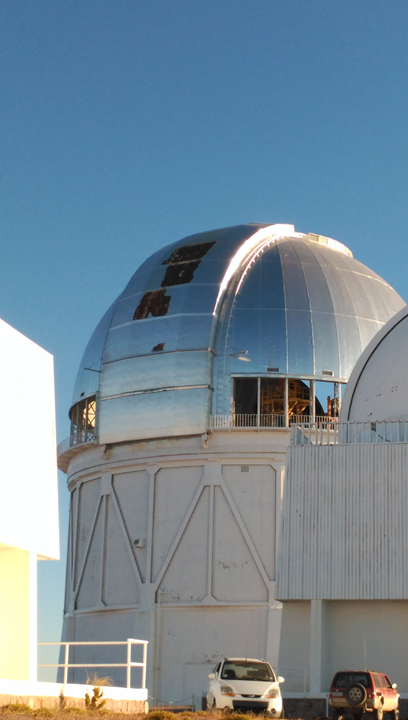 Dark Energy Survey
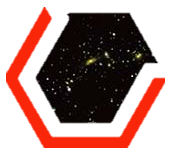 Victor Blanco Telescope, 4m, Cerro Tololo, Chile
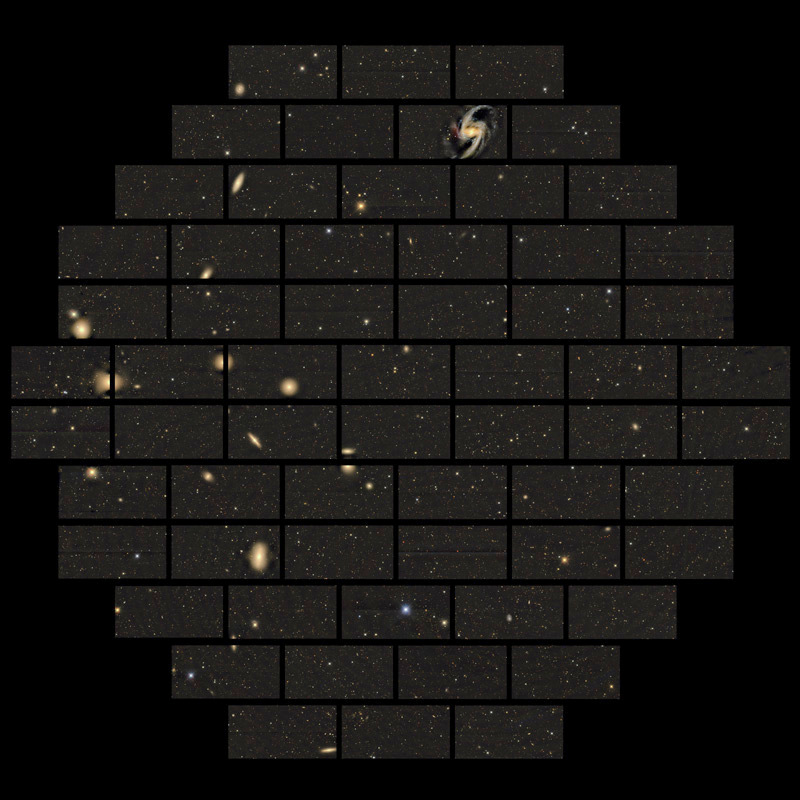 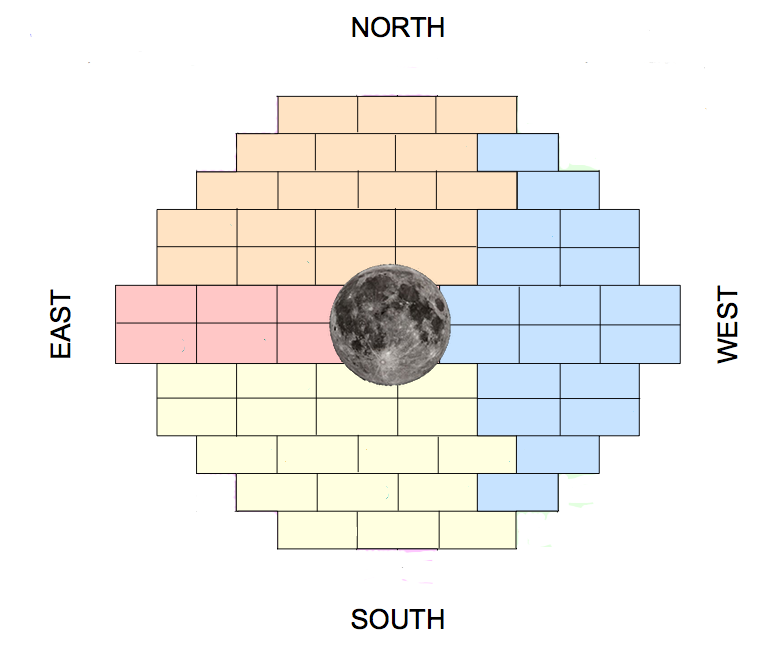 2
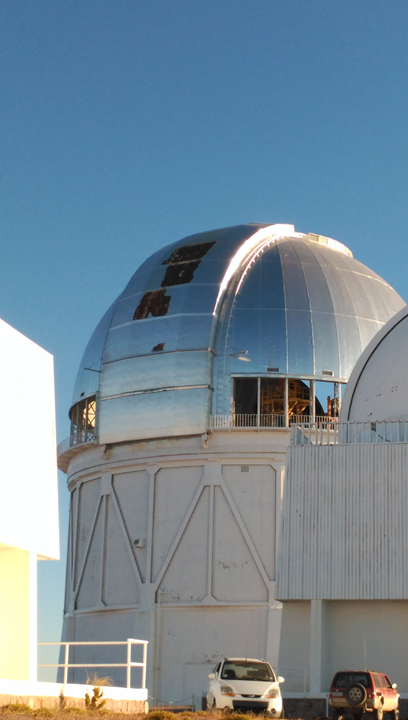 Dark Energy Survey
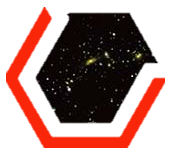 Victor Blanco Telescope, 4m, Cerro Tololo, Chile
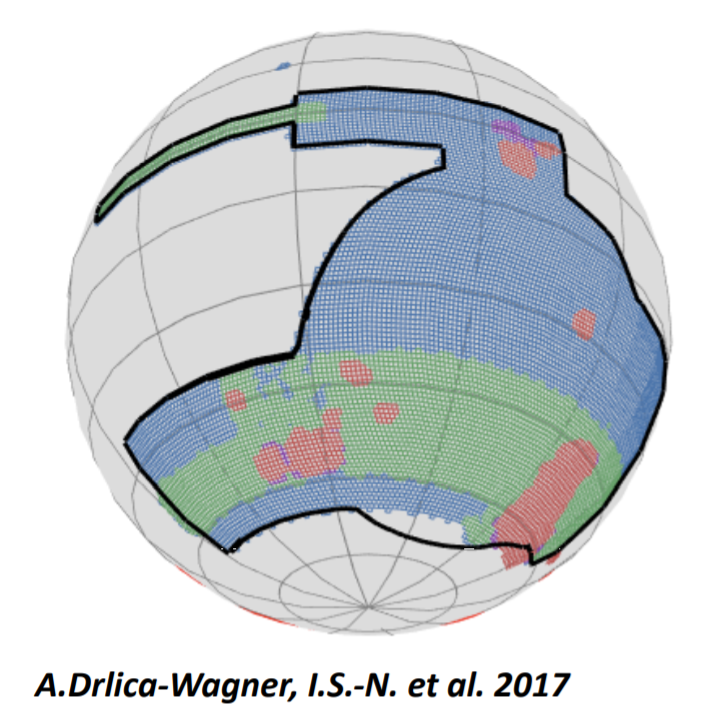 1/8 of the sky observed
3
Survey Property maps (SPs)
(M. Crocce et al., arXiv:1507.05360)
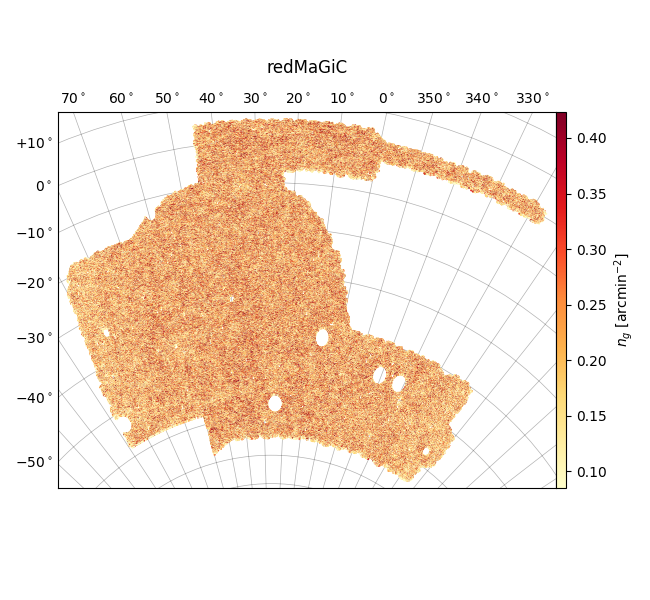 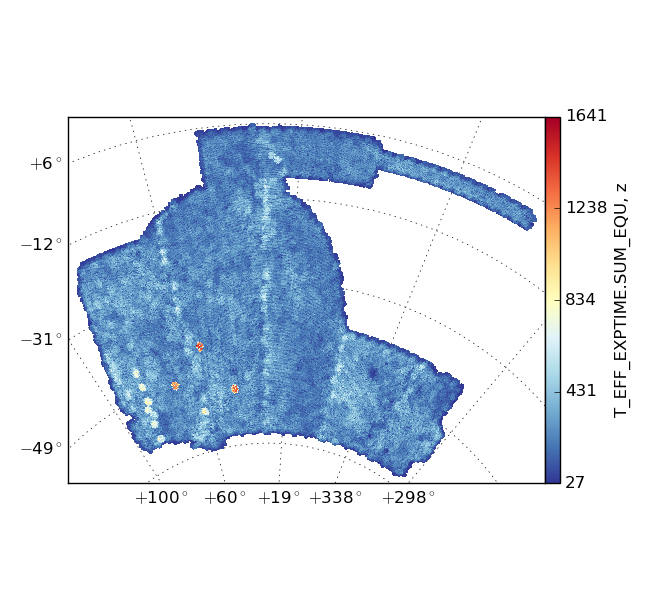 Effective exposure time, z-band
Effective exposure time, z-band
4
Survey Property maps (SPs)
DES Y3 -> 4 photometric bands x 25 SPs + 1 extinction map + 1 stellar density map = 102 SPs 

Some of these maps correspond to the same physical quantity derived using different statistics for the stacked images: minimum, maximum, weighted averaged mean or sum of the quantity among all the contributing images 

In other cases, a map is a function of other SPs, e.g., the depth maps 

This means that many of these SP maps will be strongly correlated -> we can reduce their number by studying their spatial correlations at first 

This previous study is performed per photometric band separately. Correlations between bands will be dealt with later by our pipeline
5
Survey Property maps (SPs)
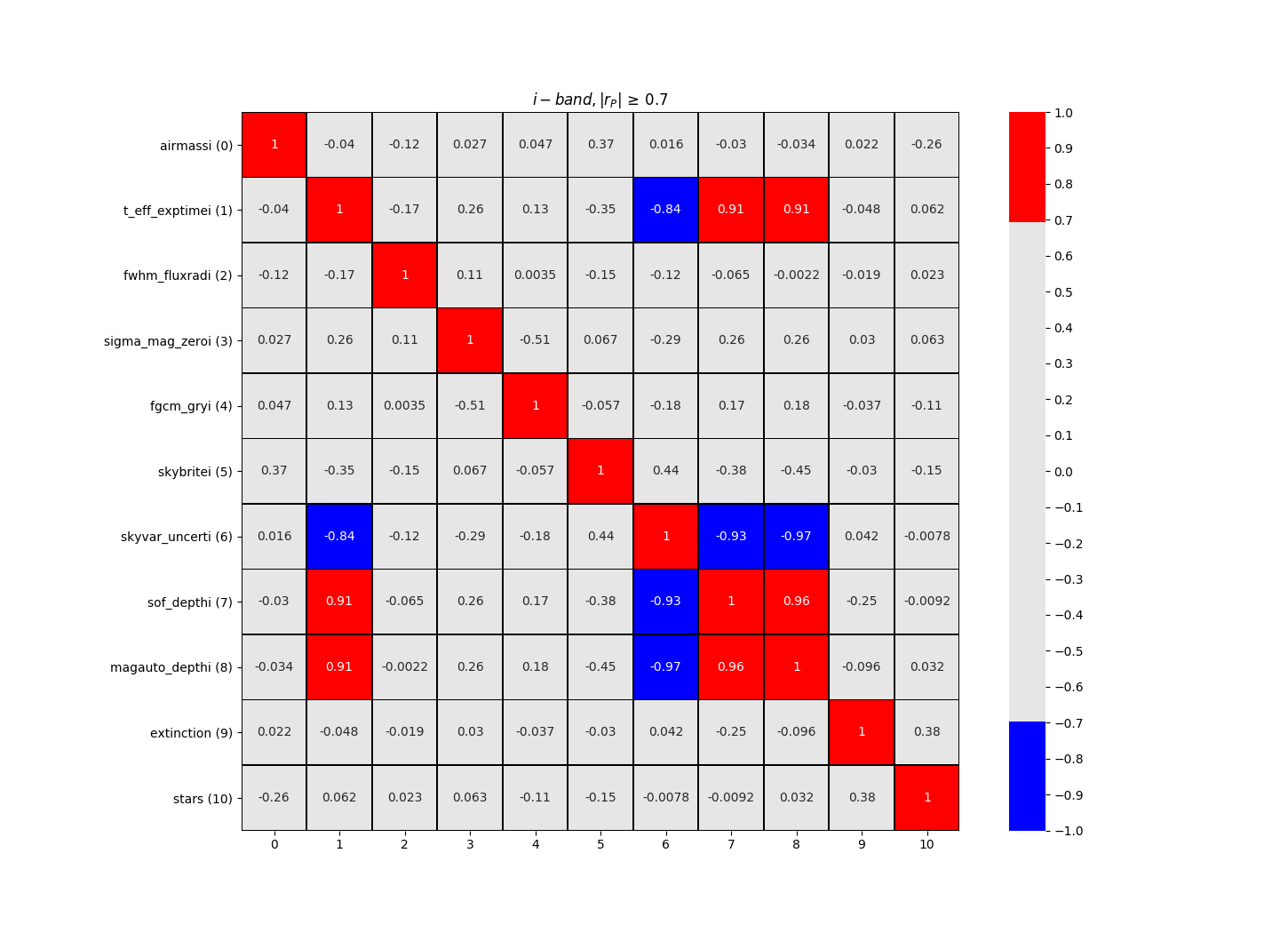 0.7
-0.7
6
Systematics mitigation: definitions
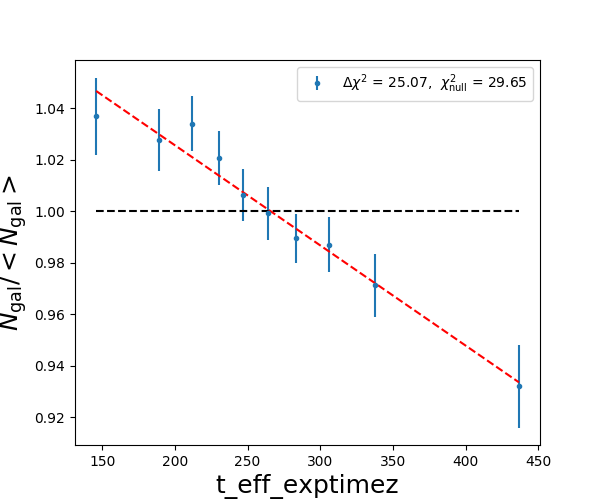 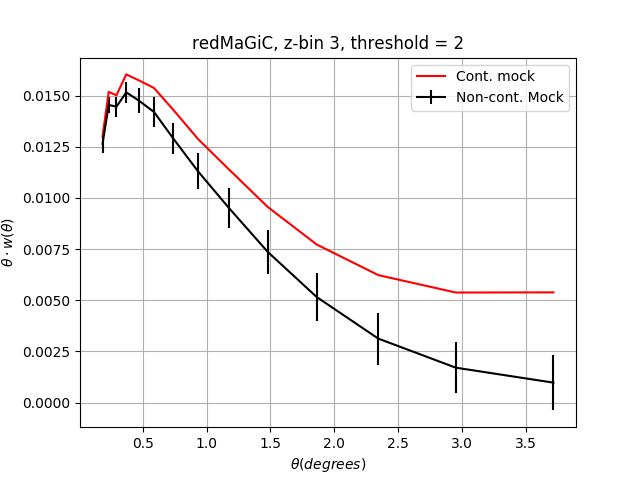 Simulations
Data
Before weighting
Before weighting
7
Systematics mitigation: definitions
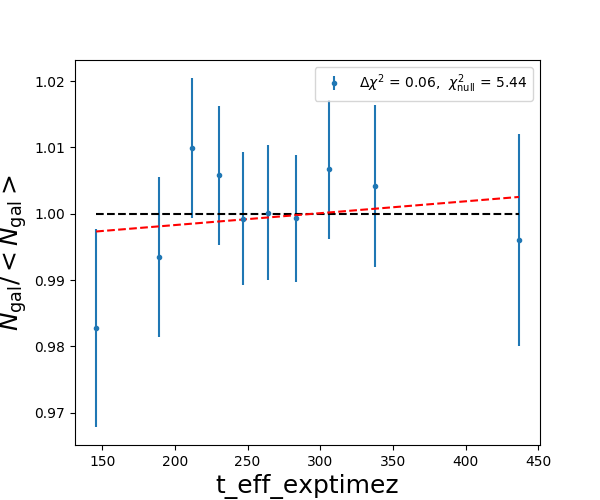 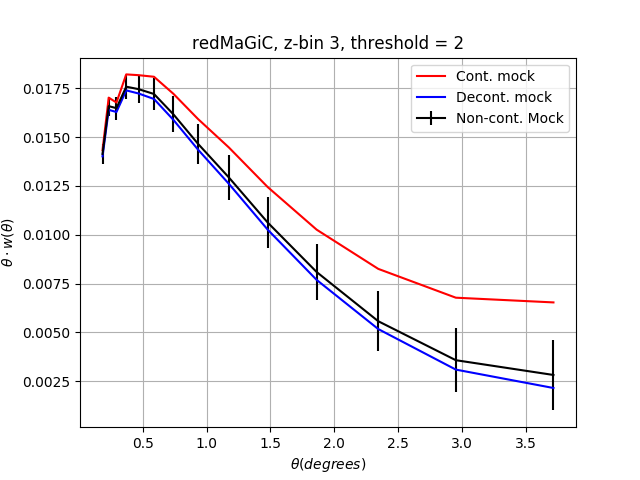 Simulations
Data
After weighting
After weighting
8
Systematics mitigation: definitions
Determine the significance of the SP signal:
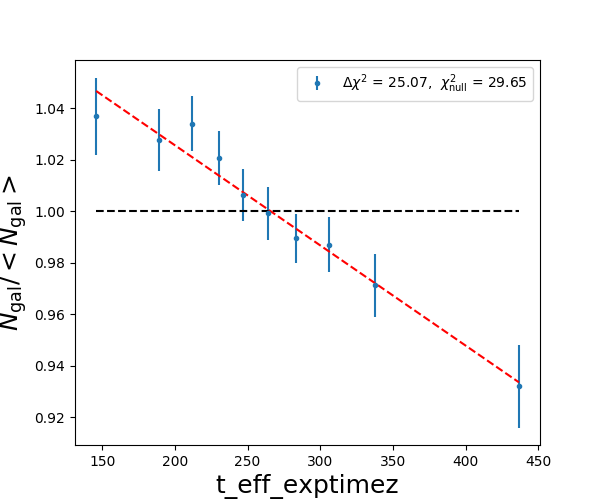 9
Systematics mitigation: definitions
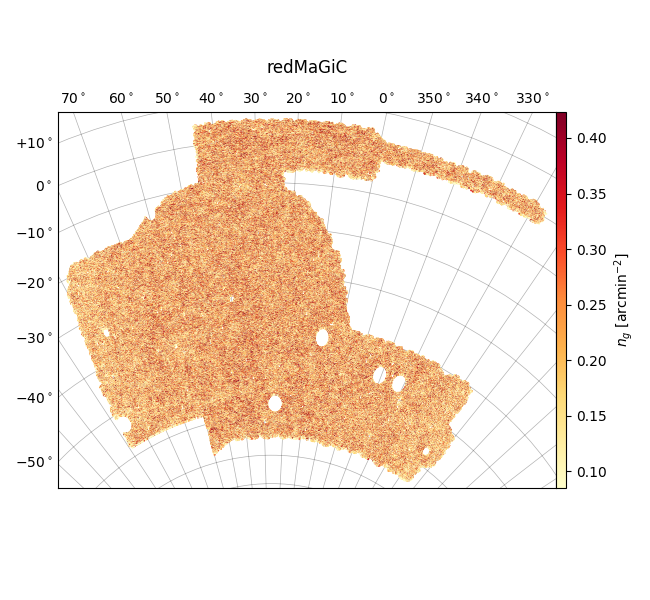 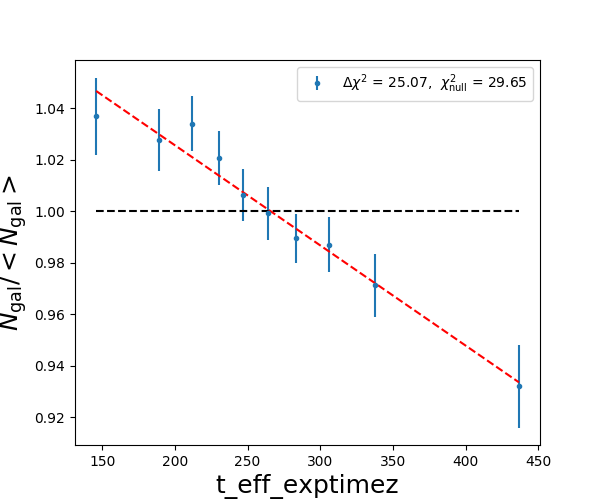 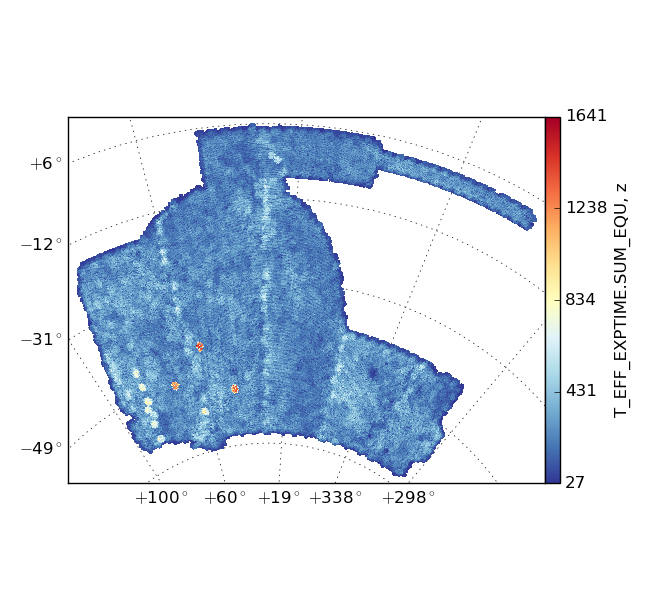 Effective exposure time, z-band
10
Systematics mitigation: definitions
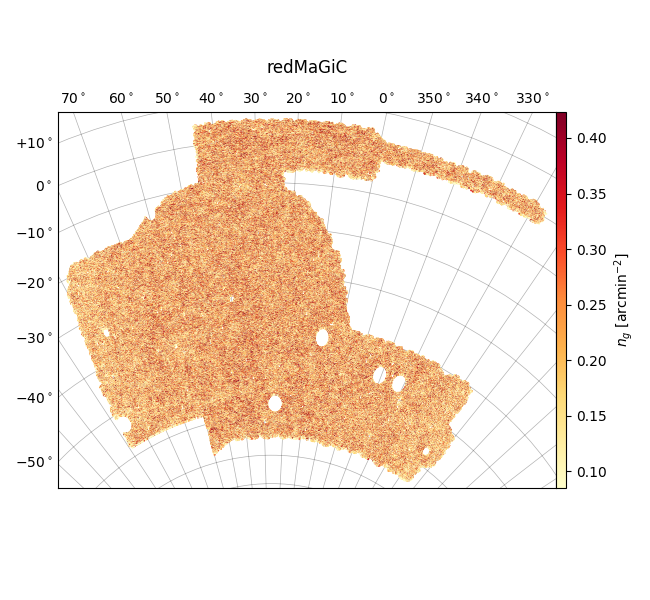 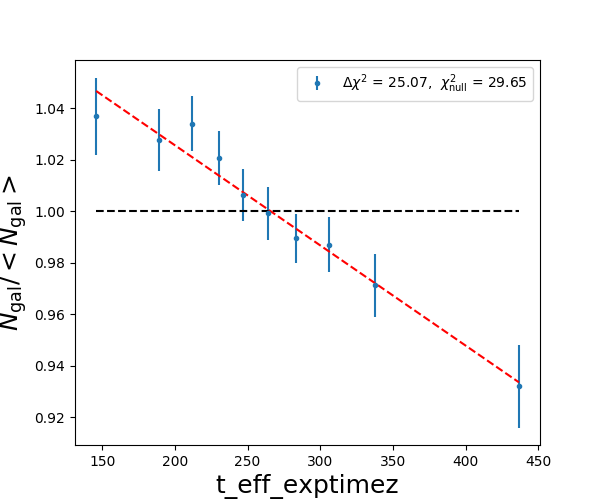 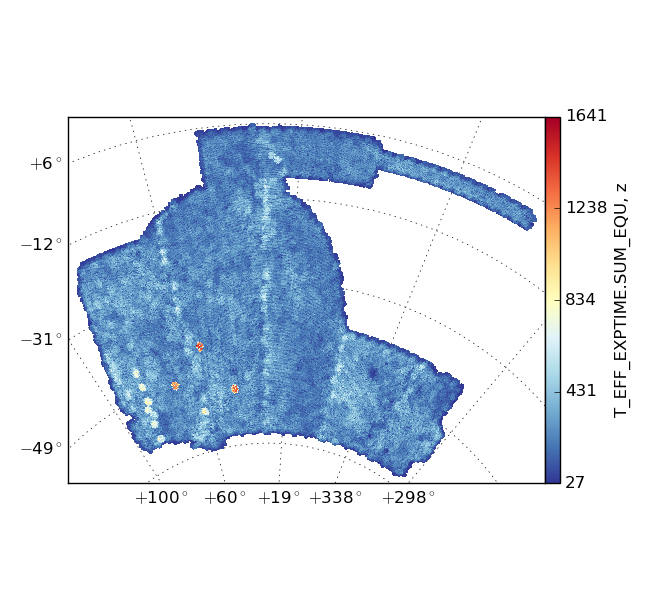 Effective exposure time, z-band
However, this tells nothing about the significance of this signal. We need realizations of the Universe to check this
11
Systematics mitigation: definitions
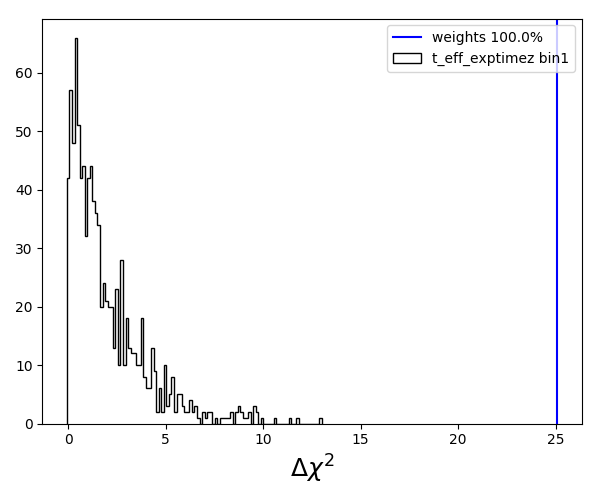 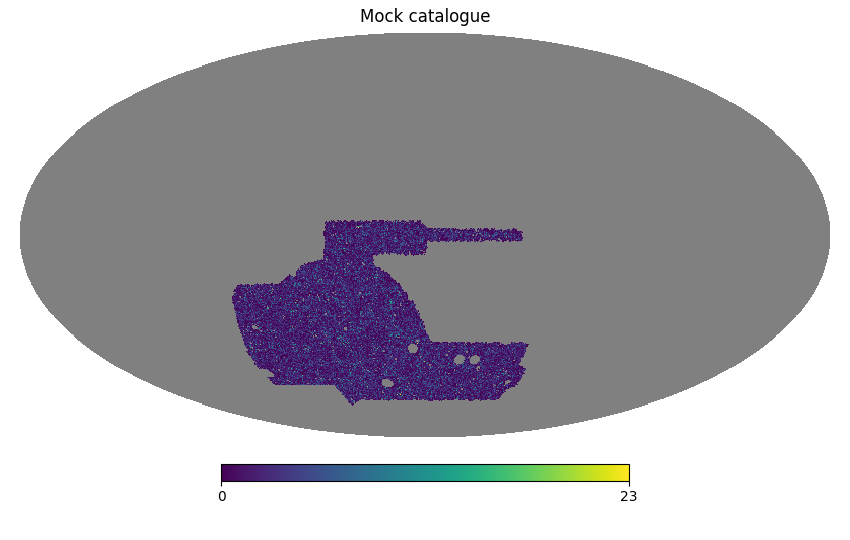 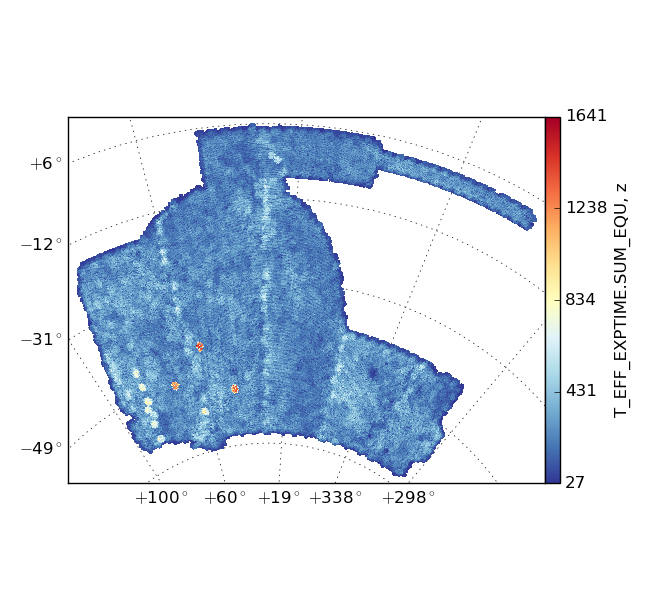 Effective exposure time, z-band
Define our significance:
12
Systematics mitigation: iterative process
(J. Elvin-Poole et al., arXiv:1708.01536)
In order to remove the systematic impact, an iterative process is run. First of all, we must: 

Calculate the significance of each SP 

Set a threshold for the significance 

Sort the SPs from highest to lowest significance and identify the SP with highest one over the threshold
13
Systematics mitigation: iterative process
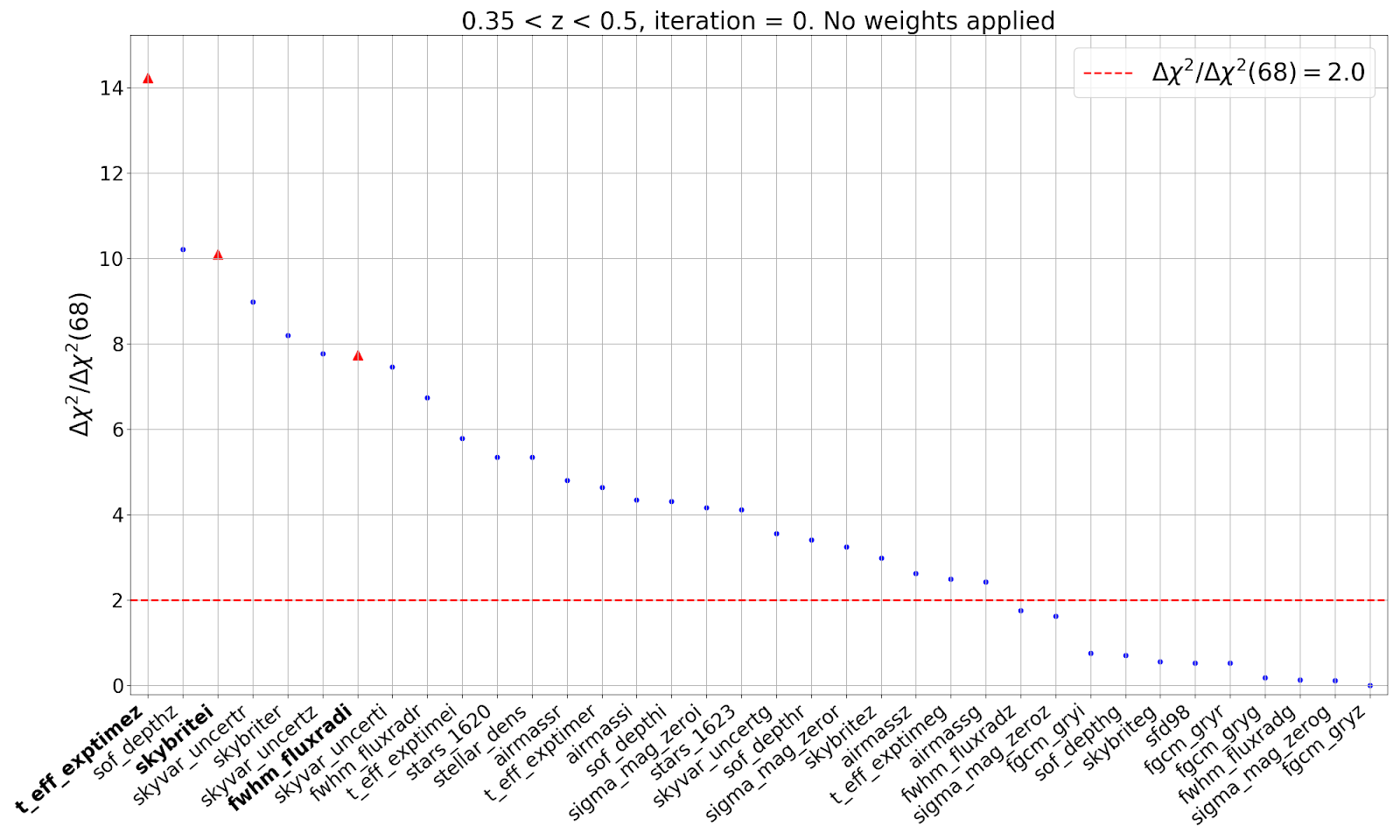 Most significant SP = Eff. exp. time-z
14
Systematics mitigation: iterative process
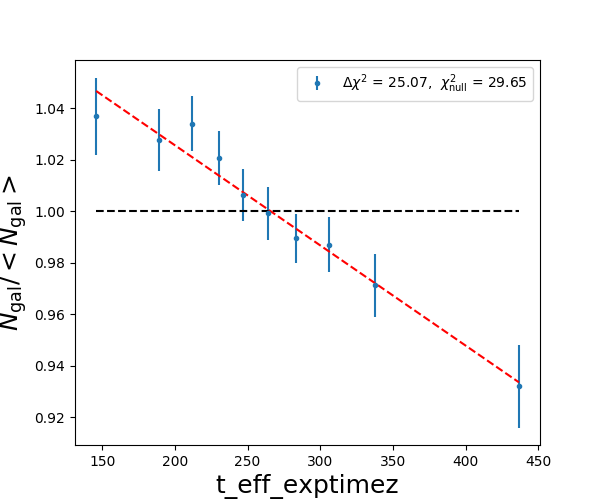 15
Systematics mitigation: iterative process
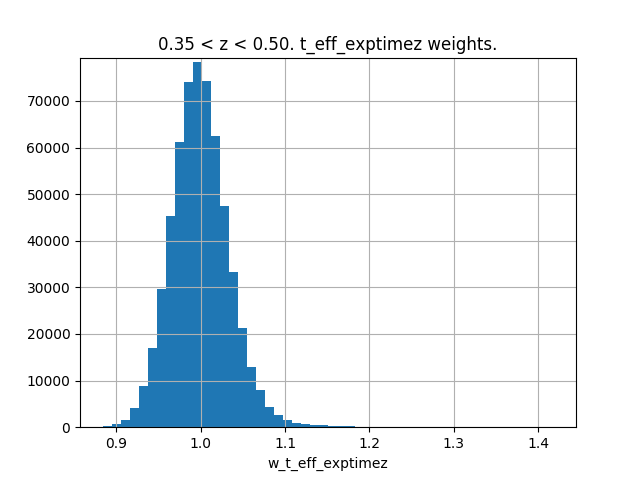 16
Systematics mitigation: iterative process
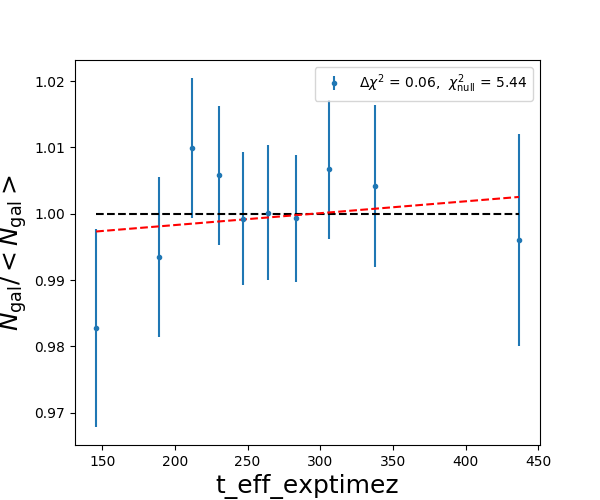 17
Systematics mitigation: iterative process
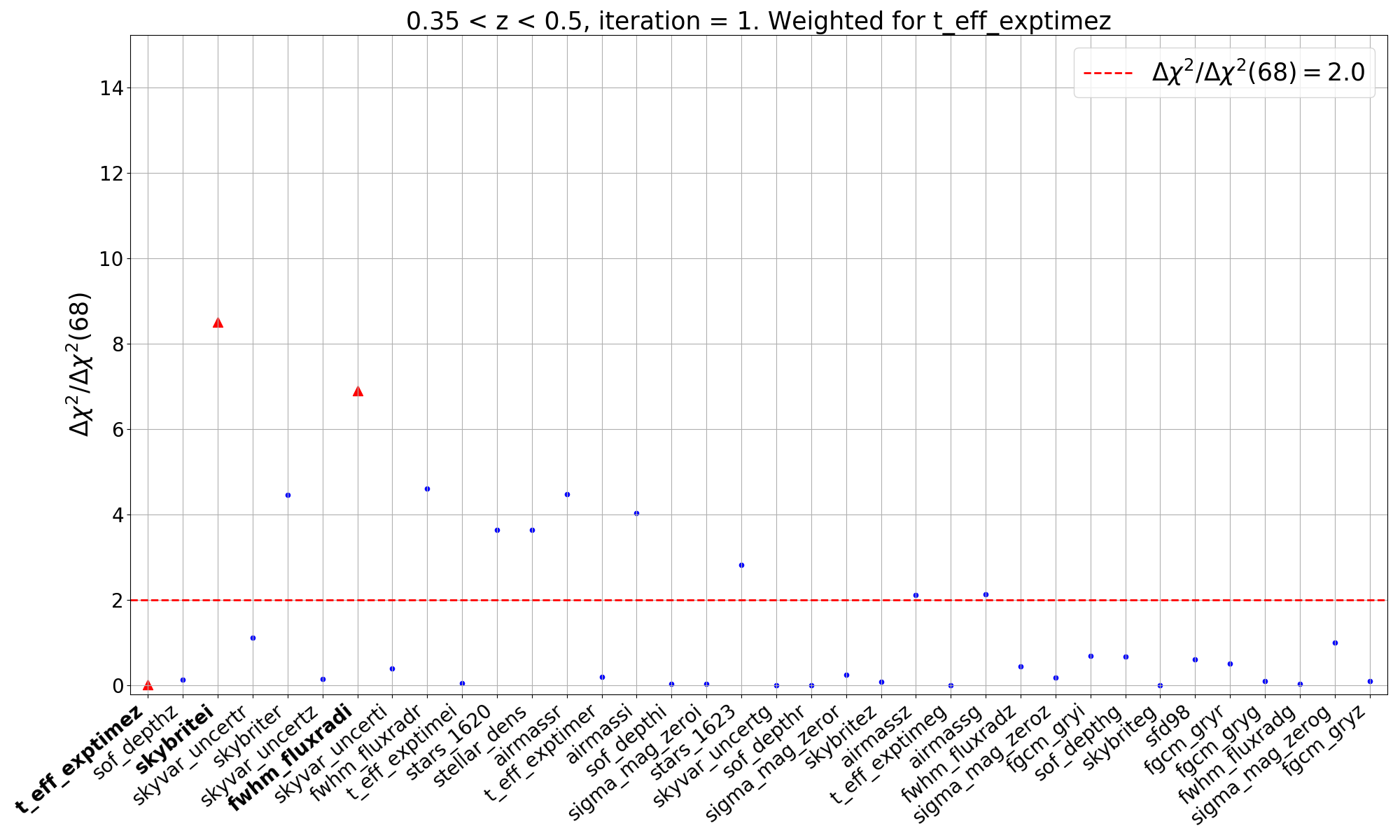 18
Systematics mitigation: iterative process
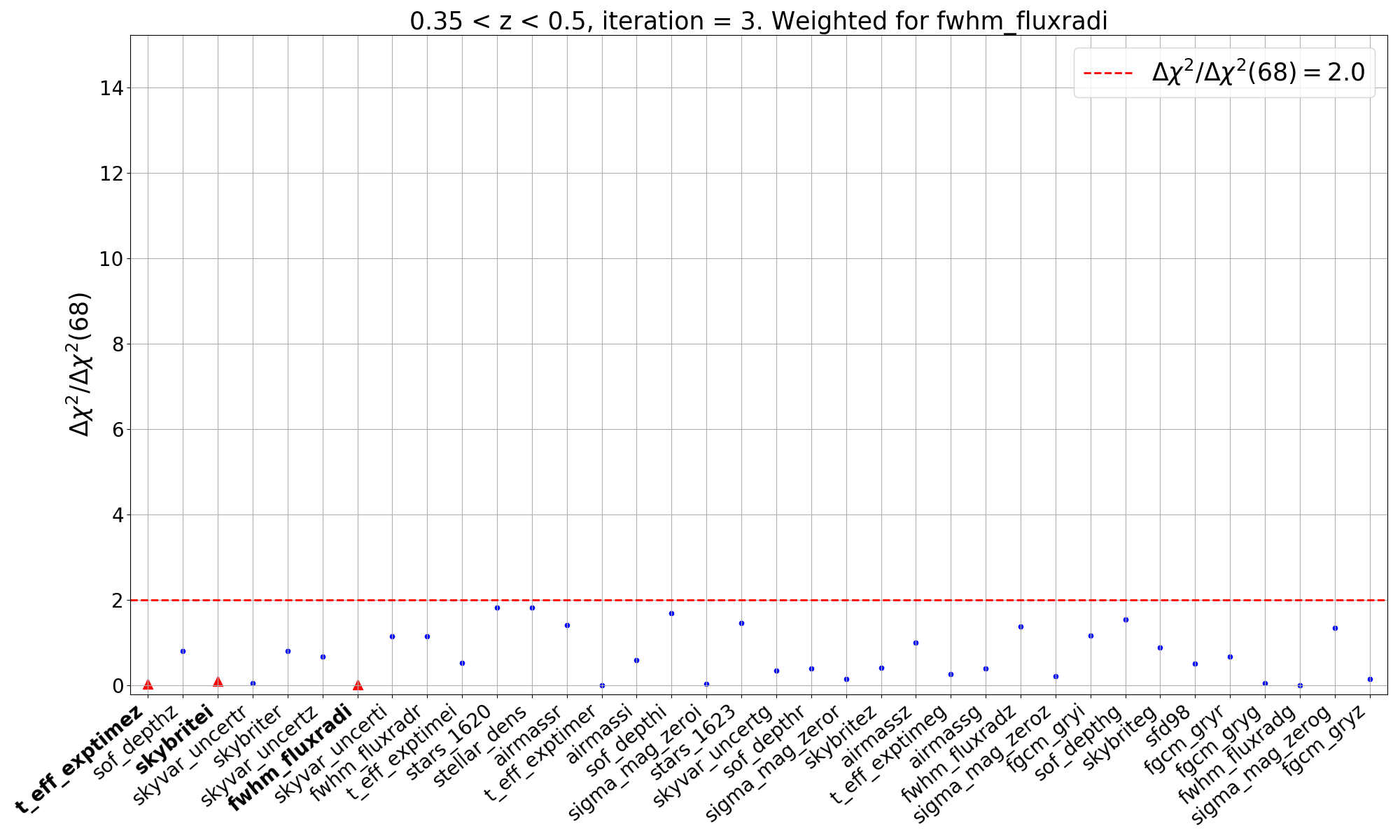 19
Systematics mitigation: iterative process
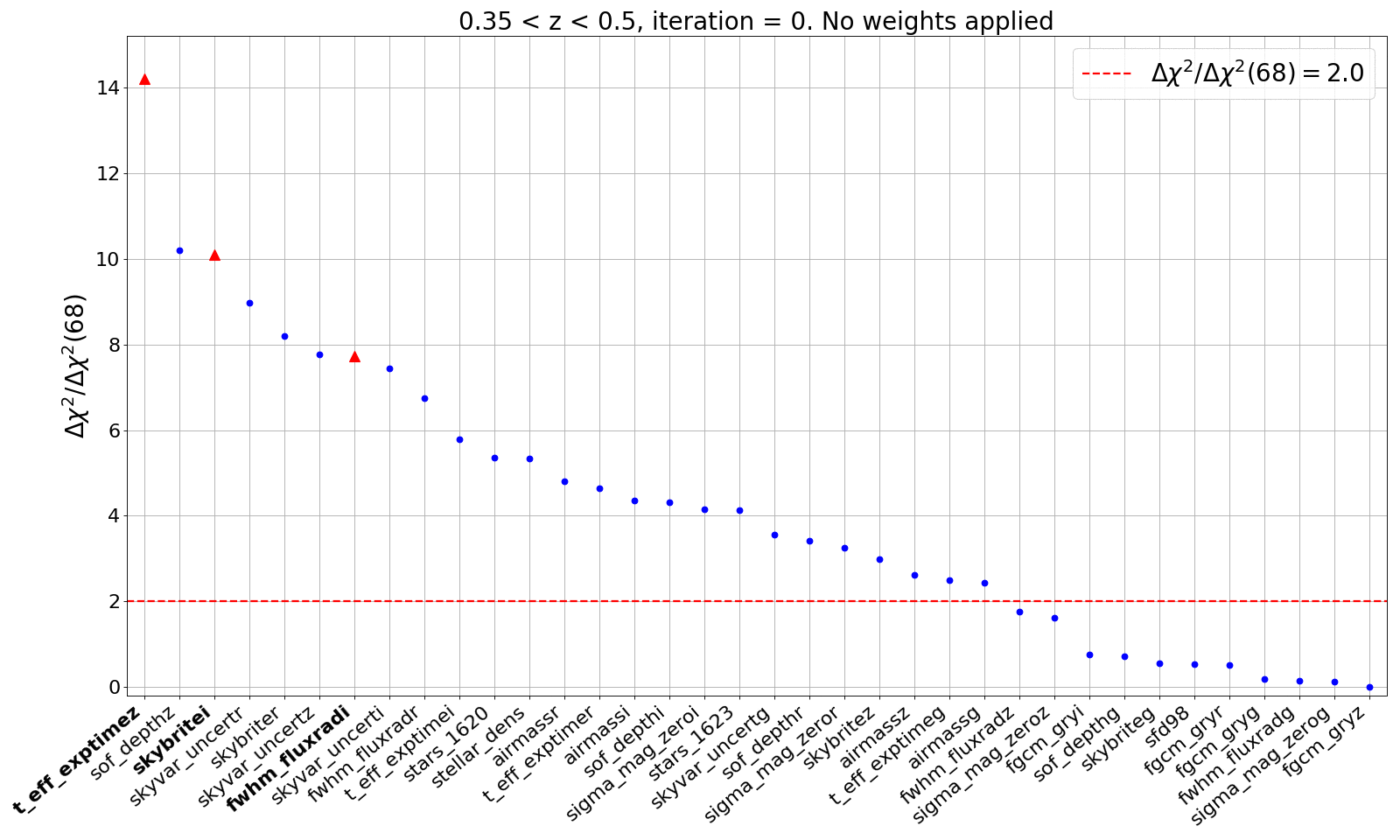 SPs we have to weight for (   ):
Eff. exp. time-z
Sky brightness-i
FWHM-i
20
Systematics mitigation: testing the impact
Results from DES Y1
0.3 < z < 0.45
0.45 < z < 0.6
0.15 < z < 0.3
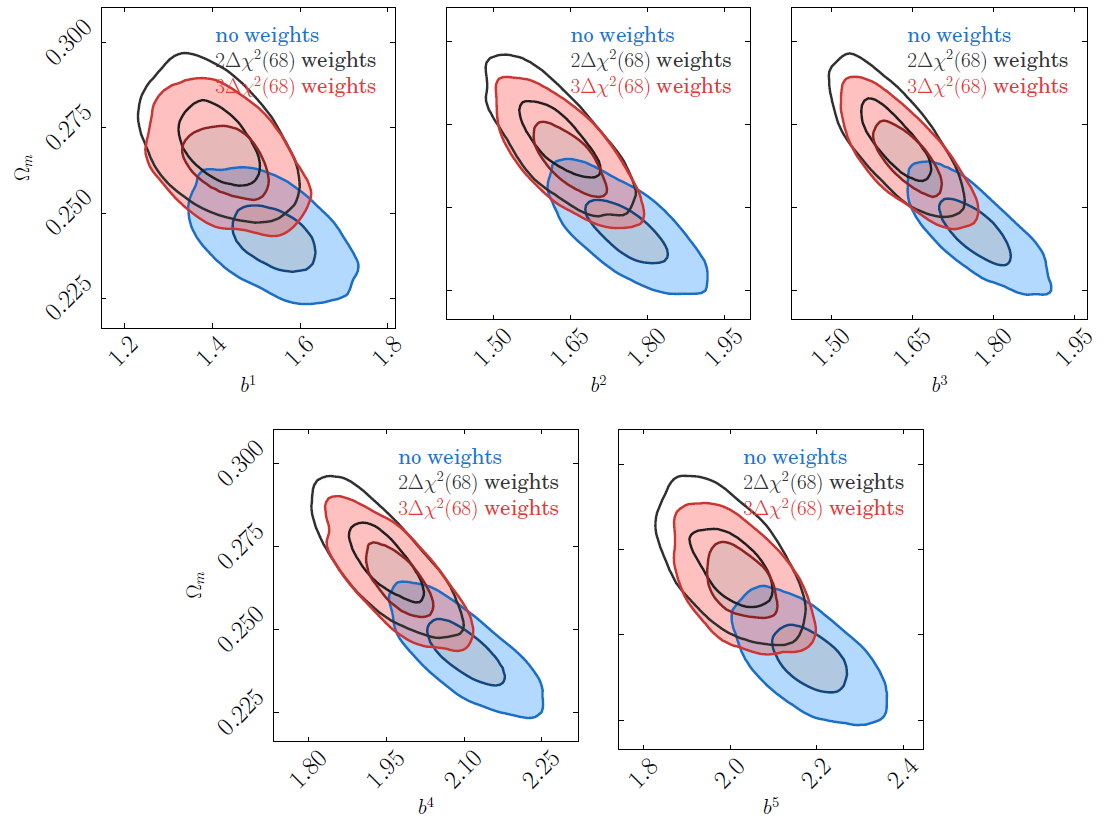 (J. Elvin-Poole et al., arXiv:1708.01536)
Y3 results coming soon
21
THANK YOU
22
23
24
POST-CREDITS SCENES
25
Survey Property maps (SPs)
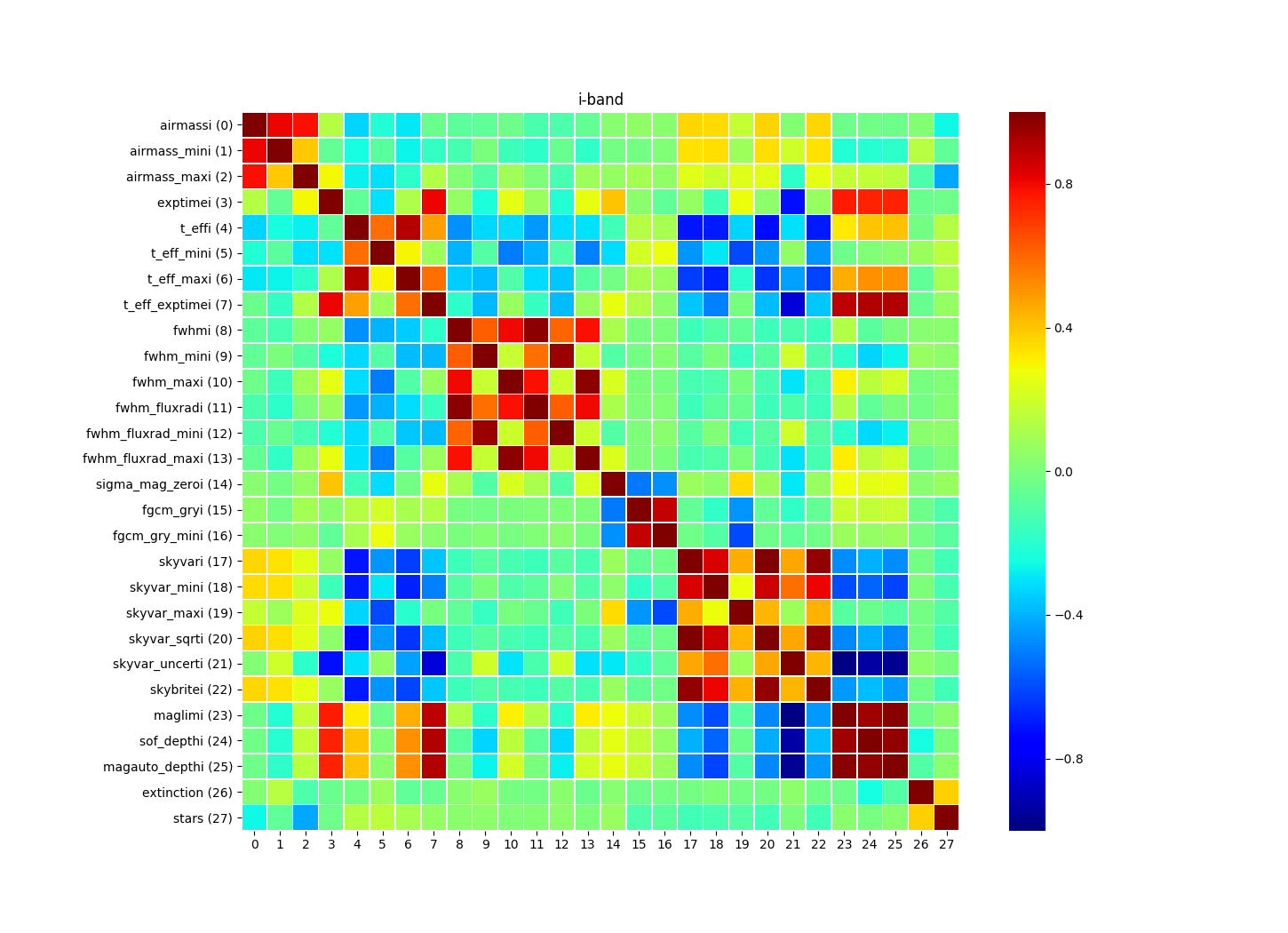 26
Survey Property maps (SPs)
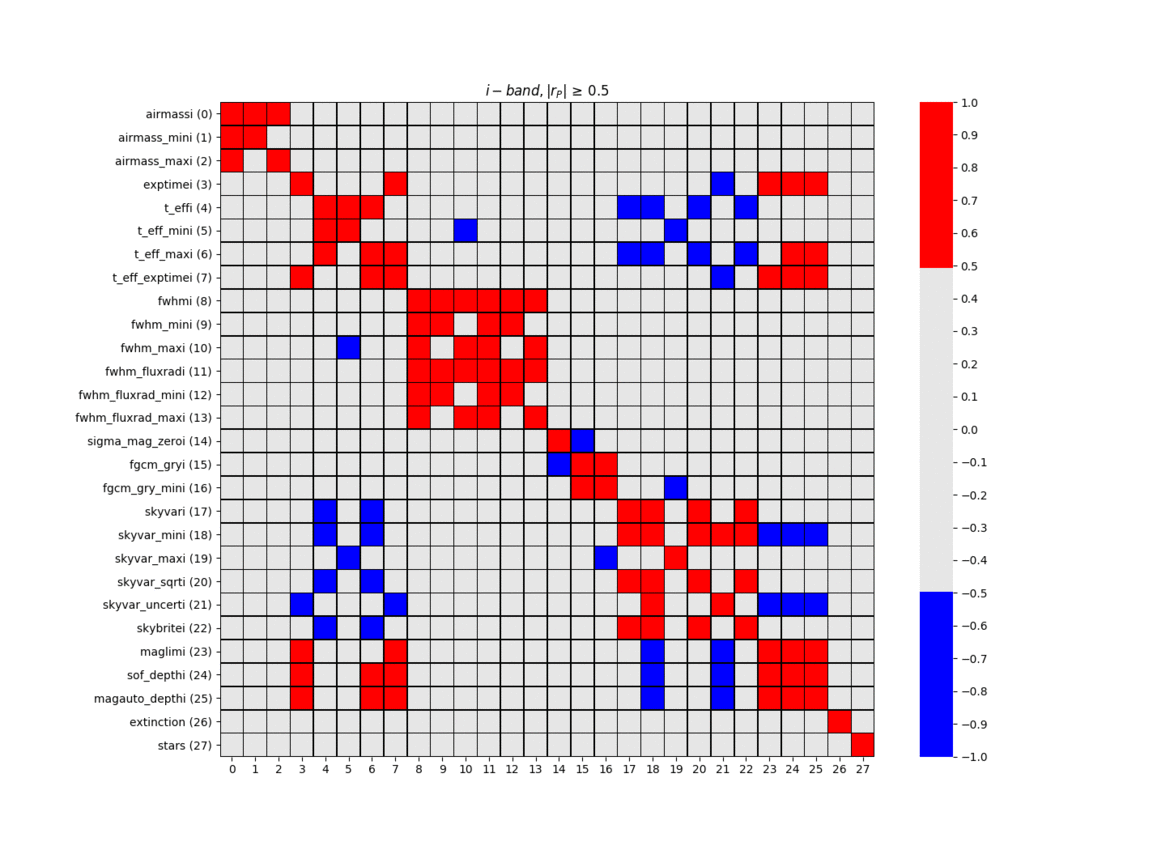 27
Survey Property maps (SPs)
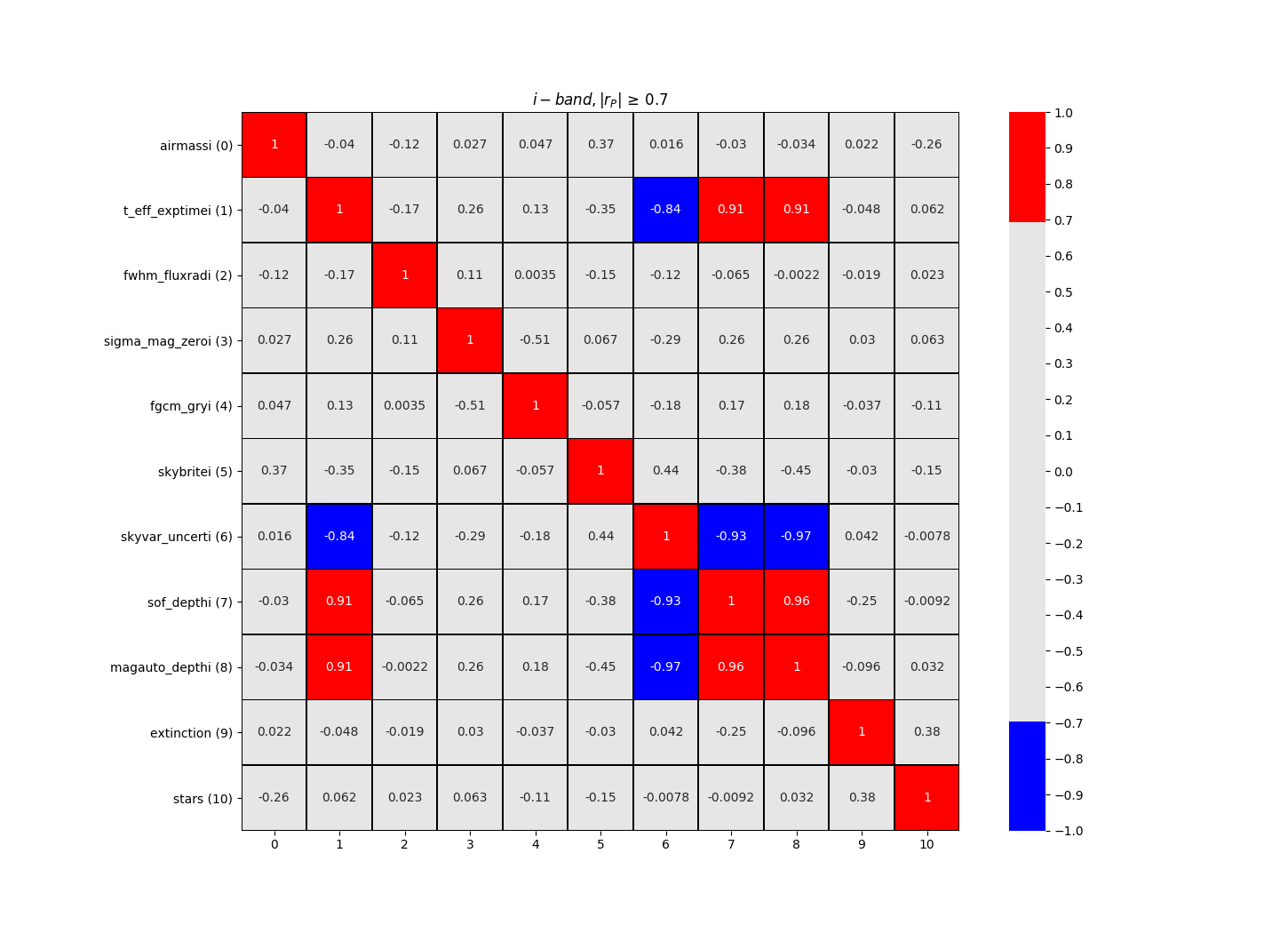 0.7
-0.7
28
Systematics mitigation: testing the impact
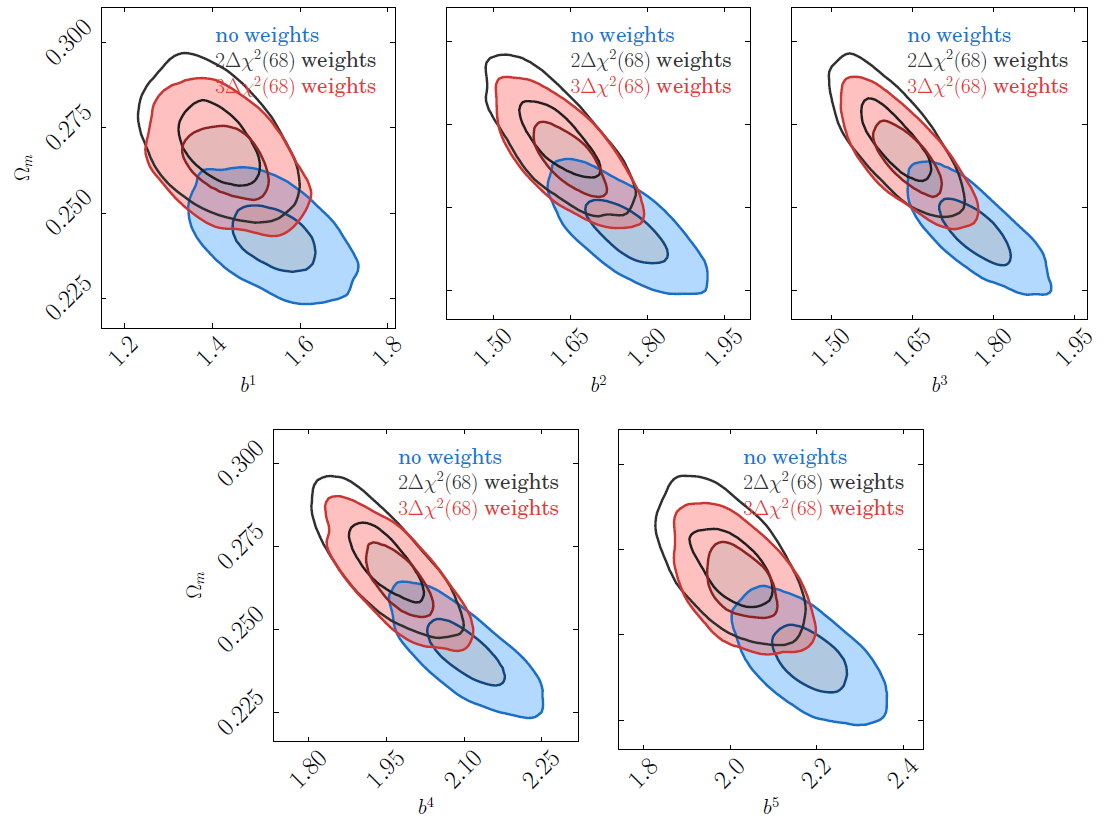 Results from DES Y1 

Y3 results coming soon
(J. Elvin-Poole et al.,  arXiv:1708.01536)
29
Systematics mitigation: testing the impact
Results from DES Y1
0.3 < z < 0.45
0.45 < z < 0.6
0.15 < z < 0.3
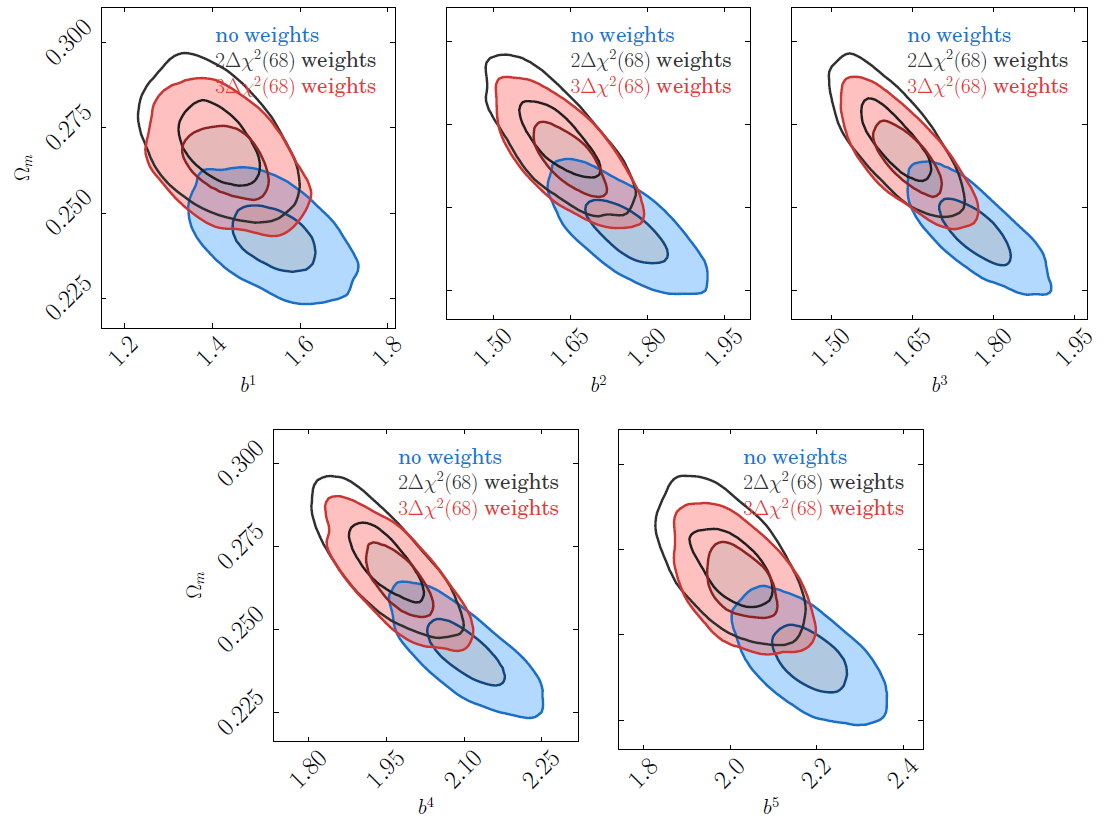 (J. Elvin-Poole et al., arXiv:1708.01536)
Y3 results coming soon
30
Systematics mitigation: testing the impact
Results from DES Y1
0.6 < z < 0.75
0.75 < z < 0.9
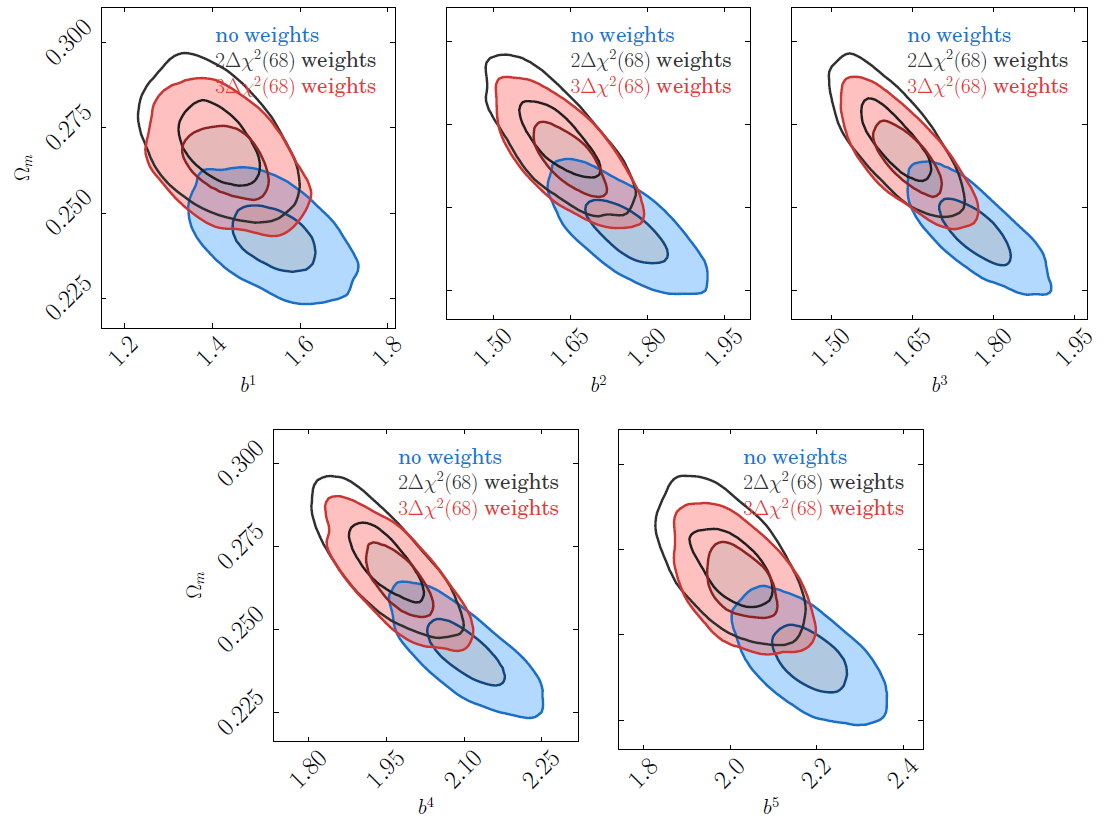 (J. Elvin-Poole et al., arXiv:1708.01536)
Y3 results coming soon
31
Systematics mitigation: weights validation
32
Systematics mitigation: weights validation
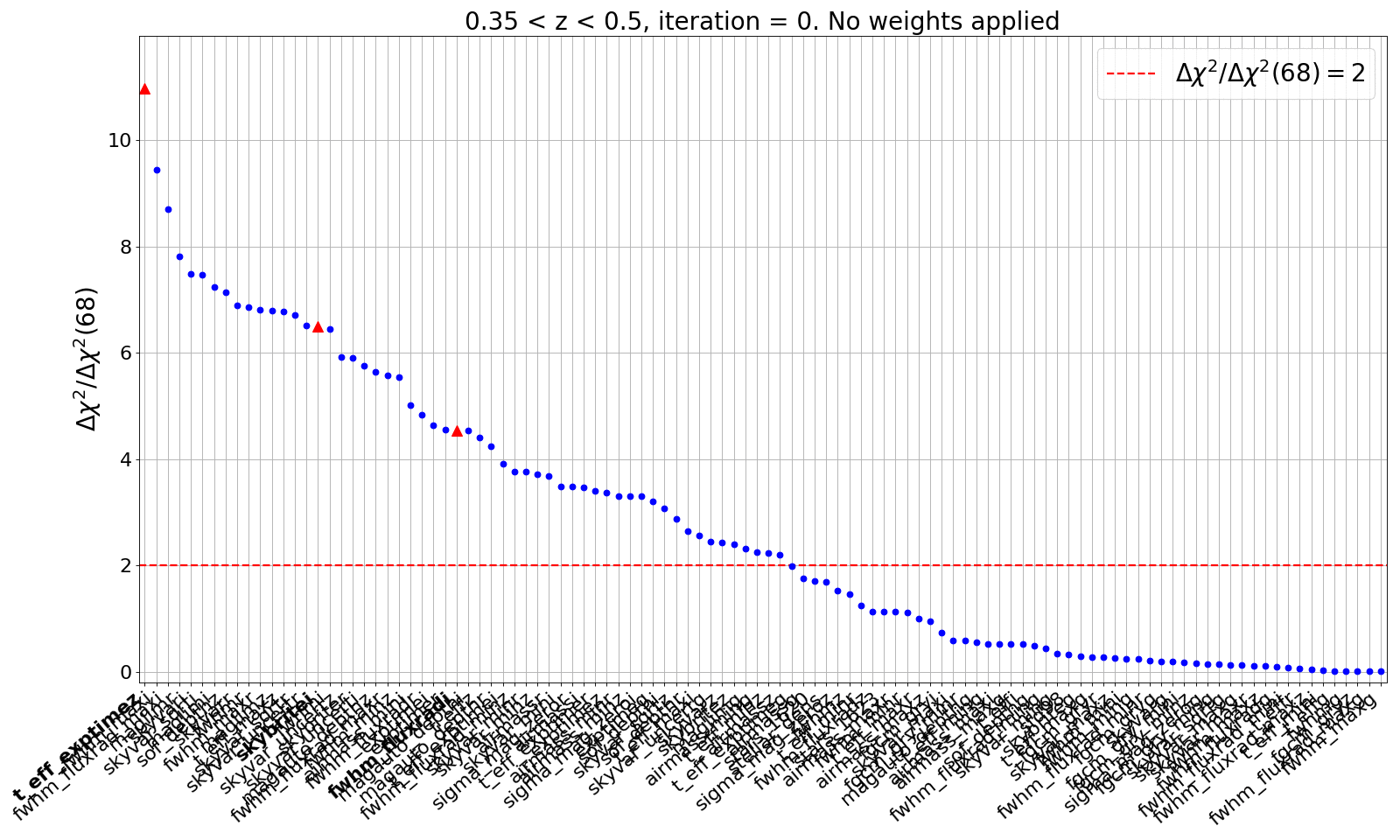 Do we correct for the 102 SPs using only the 34 representatives?
SPs we have to weight for (   ):
Eff. exp. time-z
Sky brightness-i
FWHM-i
33
Systematics mitigation: weights validation
Does the selection of a significance threshold impact our constrains?
0.3 < z < 0.45
0.45 < z < 0.6
0.15 < z < 0.3
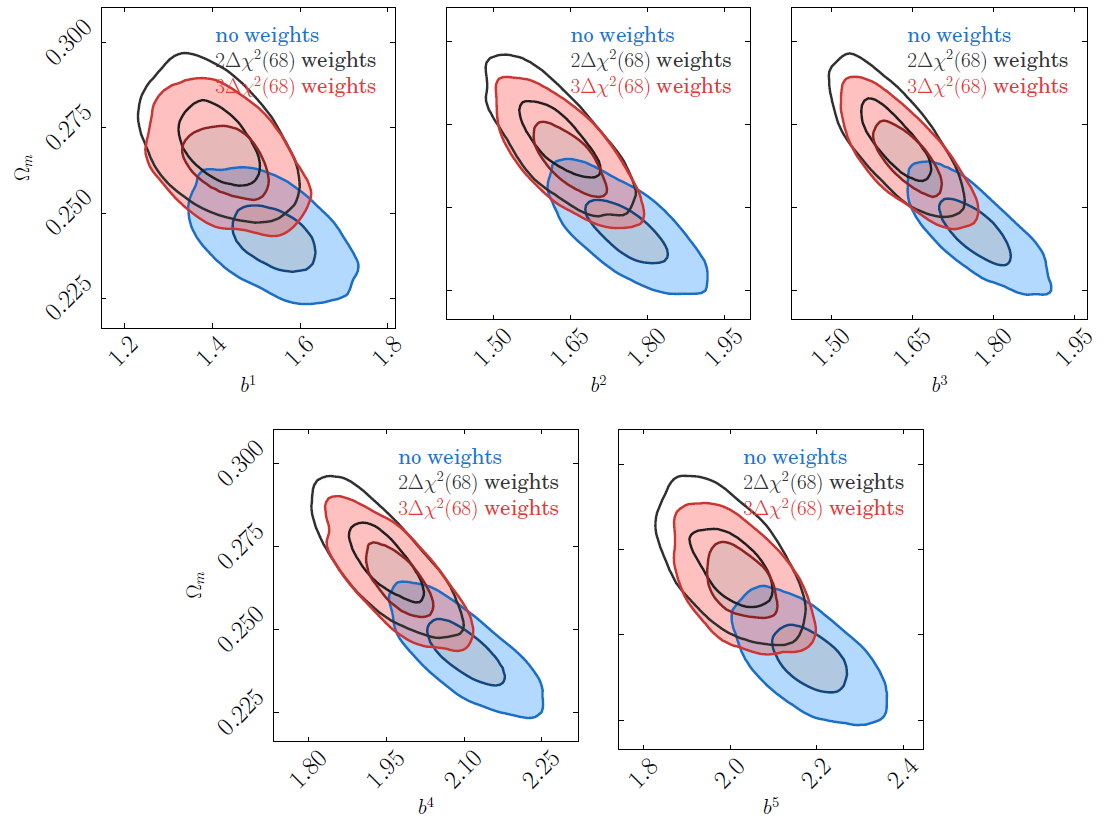 (J. Elvin-Poole et al., arXiv:1708.01536)
34
Systematics mitigation: weights validation
Define estimator bias:
Is there a threshold that is too strict, so we overcorrect?
Define false correction bias:
35
Systematics mitigation: weights validation
Is there a threshold that is too strict, so we overcorrect?
0.3 < z < 0.45
0.45 < z < 0.6
0.15 < z < 0.3
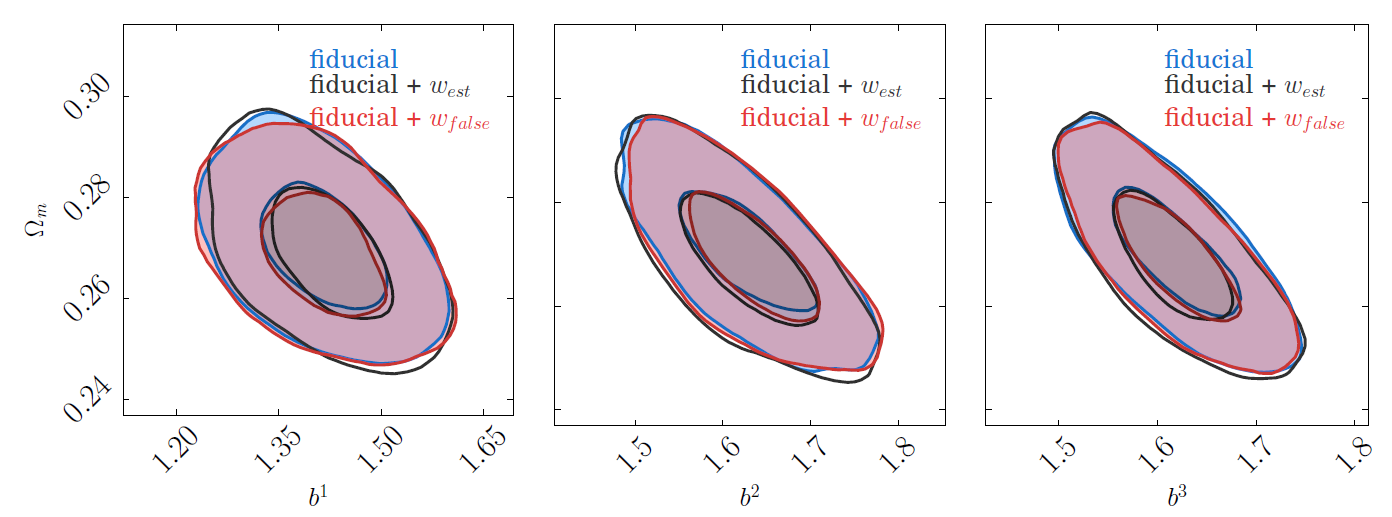 36
(J. Elvin-Poole et al., arXiv:1708.01536)
Systematics mitigation: weights validation
Is the weighting method affecting the covariance?
0.3 < z < 0.45
0.45 < z < 0.6
0.15 < z < 0.3
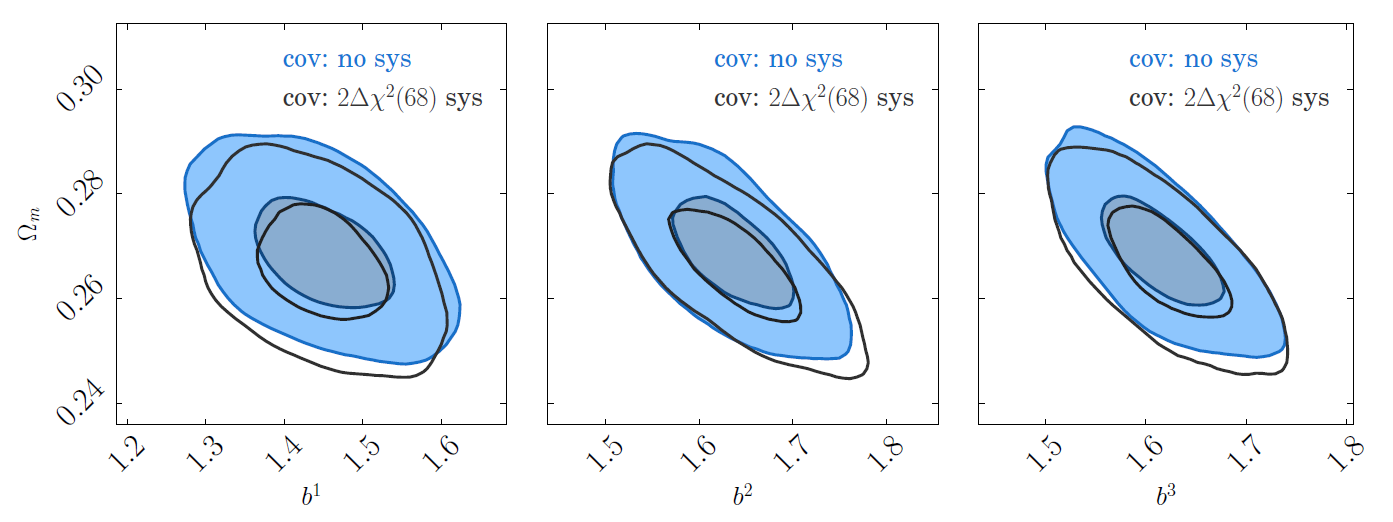 (J. Elvin-Poole et al., arXiv:1708.01536)
37
38